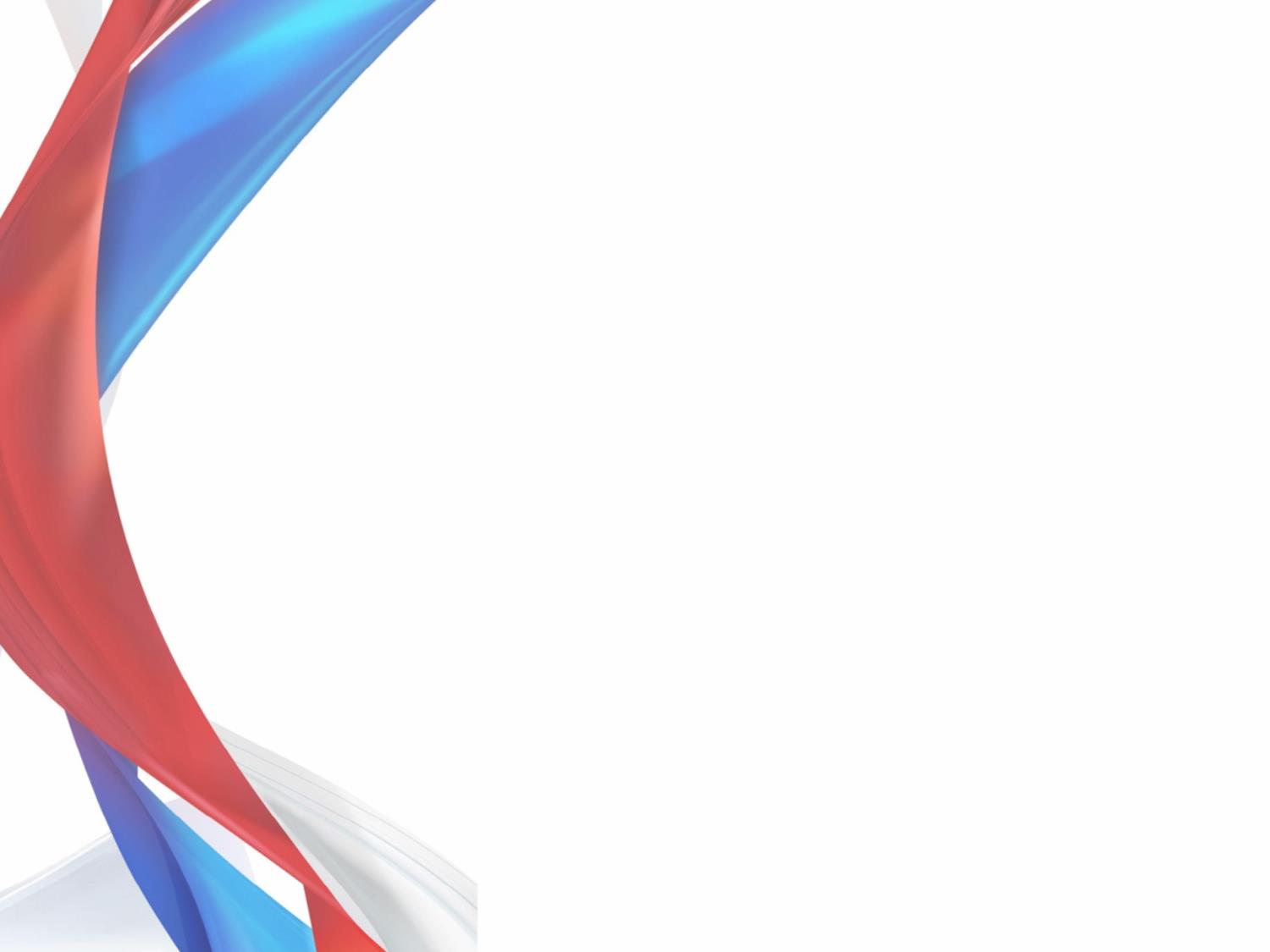 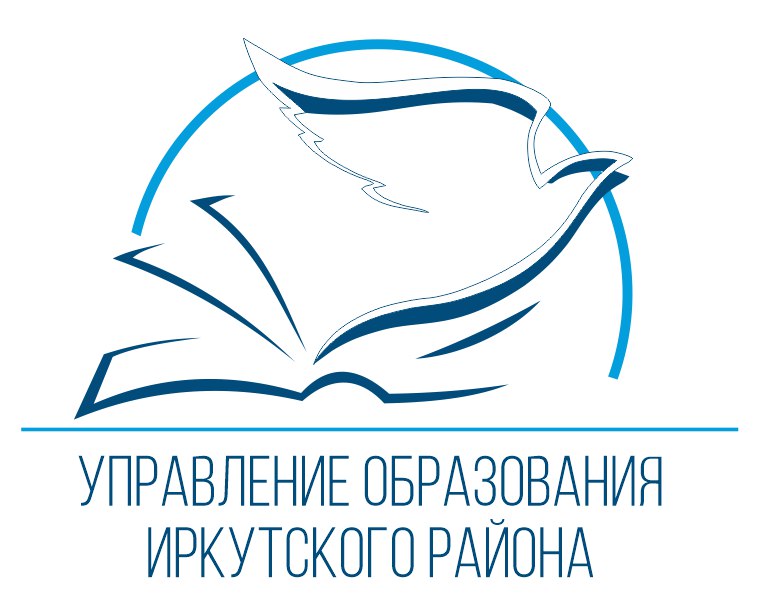 Обеспечение безопасности и организации питания обучающихся в образовательных организациях Иркутского районного муниципального образования
Обеспечение безопасности в ОО ИРМО
В ОО в настоящее время паспорта 
безопасности переоформлены
Обслуживание ОО осуществляется частными охранными агентствами,  системы 72 объектов находятся в исправном состоянии, затраты на обслуживание охранной сигнализации в 2018 г. - 1 632 029,21 руб.
97,2%
находятся в стадии переоформления
2,8%
ОО ИРМО:
оснащены системой внутреннего и наружного видеонаблюдения, затраты на обслуживание в 2018 году - 8 800,00 руб;
 имеется и находится в исправном состоянии освещение фасада зданий и прилегающей территории;
- имеется ограждение по периметру, но часть учреждений нуждается в его ремонте, затраты на установку - 893 857,73 руб;
оснащены устойчивой телефонной связью, инженерно-техническими средствами и системами охраны, находящимися в технически исправном состоянии.

Пропускной режим в образовательные в соответствии с графиком дежурства
Обеспечение безопасности в ОО ИРМО
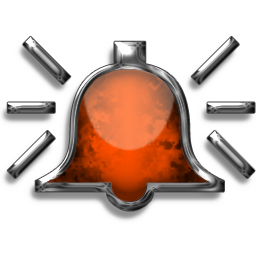 Все образовательные организации оснащены системами экстренного оповещения работников, обучающихся о потенциальной угрозе возникновения чрезвычайной ситуации и возникновении пожара
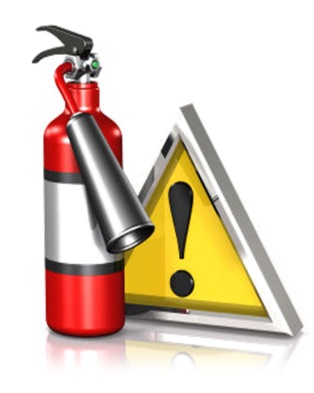 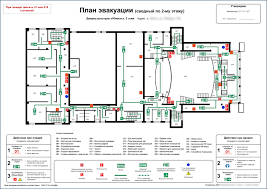 Во всех образовательных организациях ИРМО имеется план эвакуации
Обеспечение безопасности в ОО ИРМО
С целью соблюдения санитарных требований, в образовательных организациях Иркутского районного муниципального образования запланированы и проводятся мероприятия производственного контроля
Питание обучающихся в ОО ИРМО
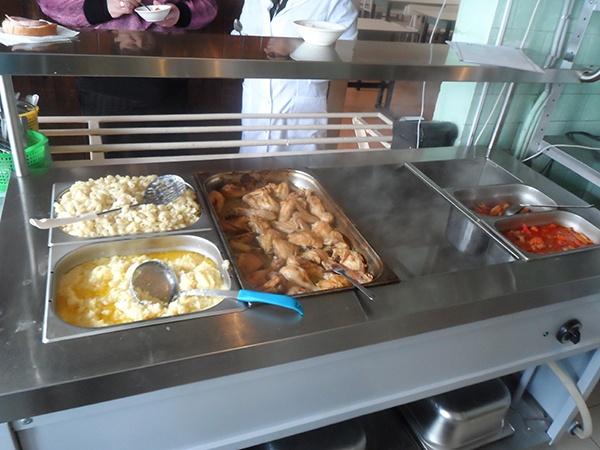 Охват горячим питанием на 01.01.2019  составляет  3924 обучающихся - 26,6% от общей численности обучающихся

10 805 обучающихся – 73,4%  питаются за родительскую плату и (или) через свободную линию раздачи
Стоимость питания обучающихся льготной категории с 01.09.2018 составляет: 
57  руб. для обучающихся 7-10 лет и 65 руб. для обучающихся с 11-18 лет
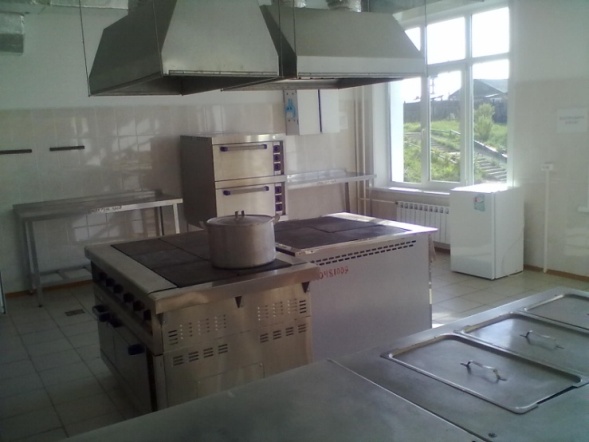 Из 40 ОО -  31    организация занимается организацией питания обучающихся самостоятельно, 9 организаций заключают муниципальные контракты на оказание услуг общественного питания (аутсорсинг)
Питание обучающихся в ОО ИРМО
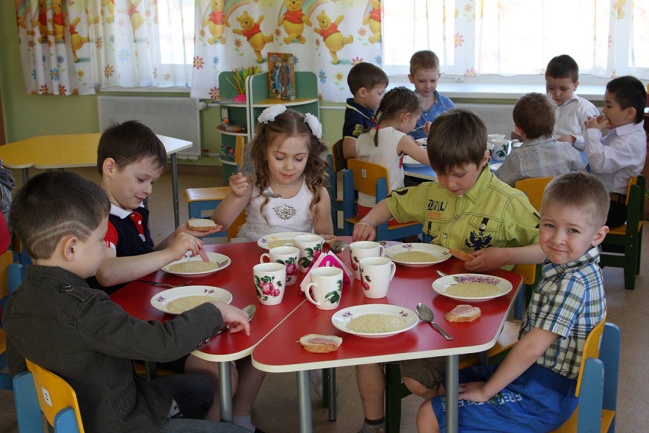 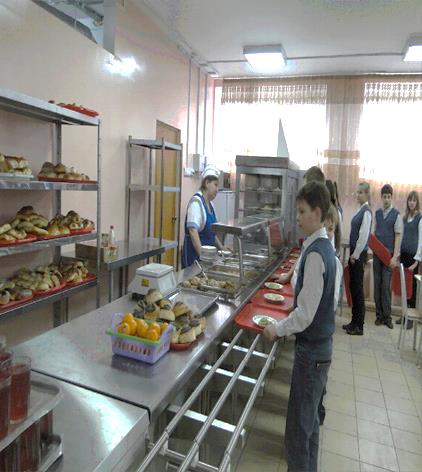 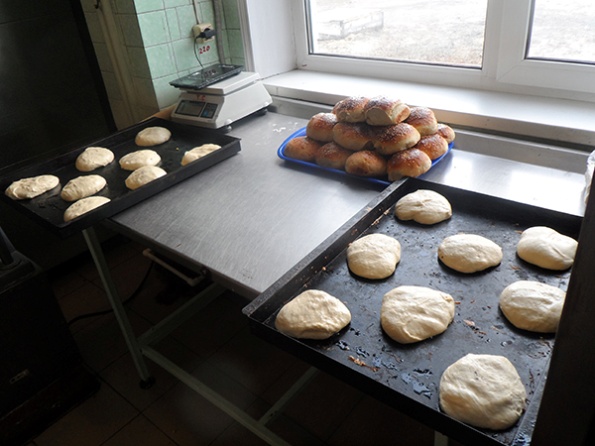 Регулярно проводятся выездные проверки организации питания, включающие в себя проверку на соответствие ежедневного меню цикличному меню, проверку веса порций блюд,  проверку сопроводительных документов на продукты питания, проверку на наличие и правильность ведения необходимой документации, санитарное состояние пищеблока и  технологического оборудования, выполнение санитарных правил работниками пищеблока, сроки годности продуктов питания и выполнение других требований, предъявляемых СанПиН 2.4.5.2409-08 к организации питания обучающихся образовательных организаций
В 2018 году проведена реконструкция пищеблока в 
МОУ ИРМО «Ширяевская СОШ» и МОУ ИРМО «Листвянская СОШ»